ZNAČILNOSTI ABSULOTIZMA
KRALJ
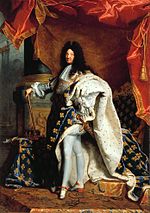 KRALJ JE BIL  ABSULUTNI VLADAR.

TO POMENI:
-da je o vsem odločal sam        
-upiral se je na VOJSKO, URADNIŠTVO, CERKEV  
-klasični primer tega je  LUDVIK  XIV.
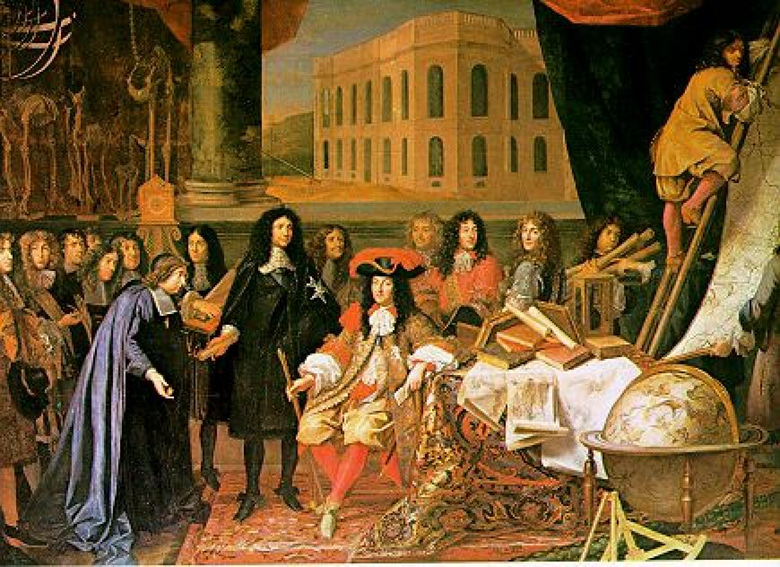 NASPLOŠNO
-VERJAME DA MU JE OBLAST DANA OD BOGA

-BILO JE PODLOŽNIŠTVO IN TLAKA

-KAZNI SO BILE HUDE IN OSTRE

-GOSPODARSKI SISTEM JE MERKATILISTIČEN

-ZA NAPAKE IN GREHE MORA ODGOVARJATI LE BOGU
ŽIVLJENJE
KRALJ SI POSTAVI VELIČASTEN DVOR.
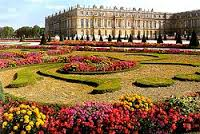 DVOR VERSAILLES
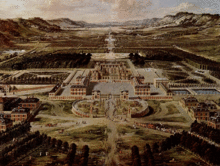 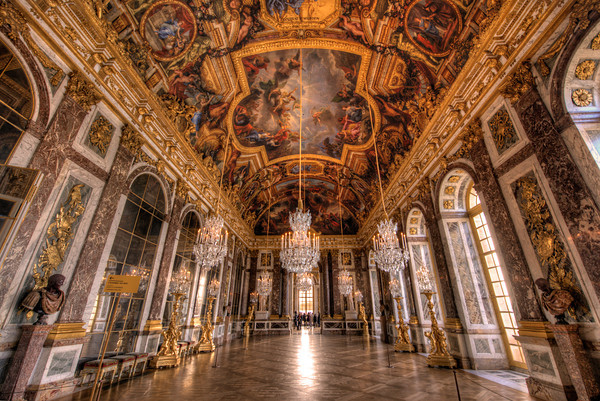 VIRI :
http://www.kata.si/dajana/kraljevska-zmeda-ali-kdo-vse-ima-pravico-kraljevati-britaniji/ , 16.03.2014

http://www2.arnes.si/~jutro2/rac05_06/Francija/slavica/znamenitosti.html 
, 16.03.2014

http://projekti.gimvic.org/2001/cudasveta/Evropa/5%20Versailles.html, 16.03.2014


ŽVANUT M., VODOPIVEC P.: VZPON MEŠČANSTVA. LJUBLJANA: MODRIJAN, 2004